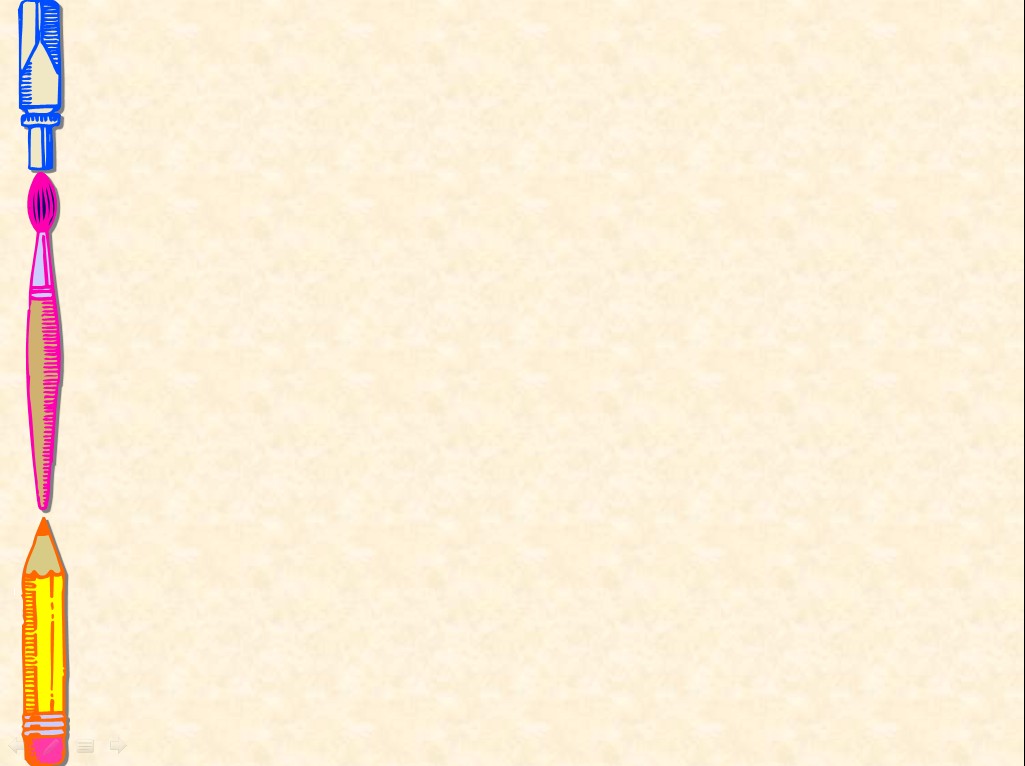 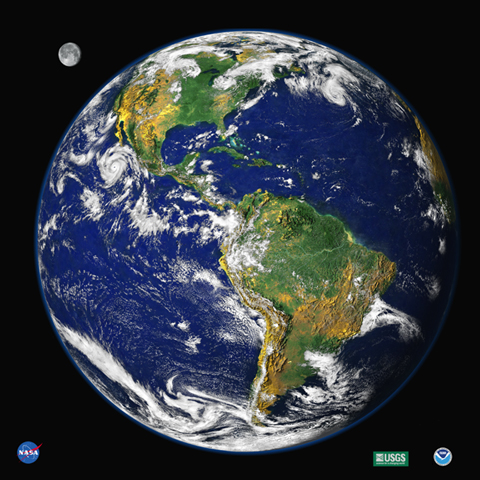 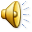 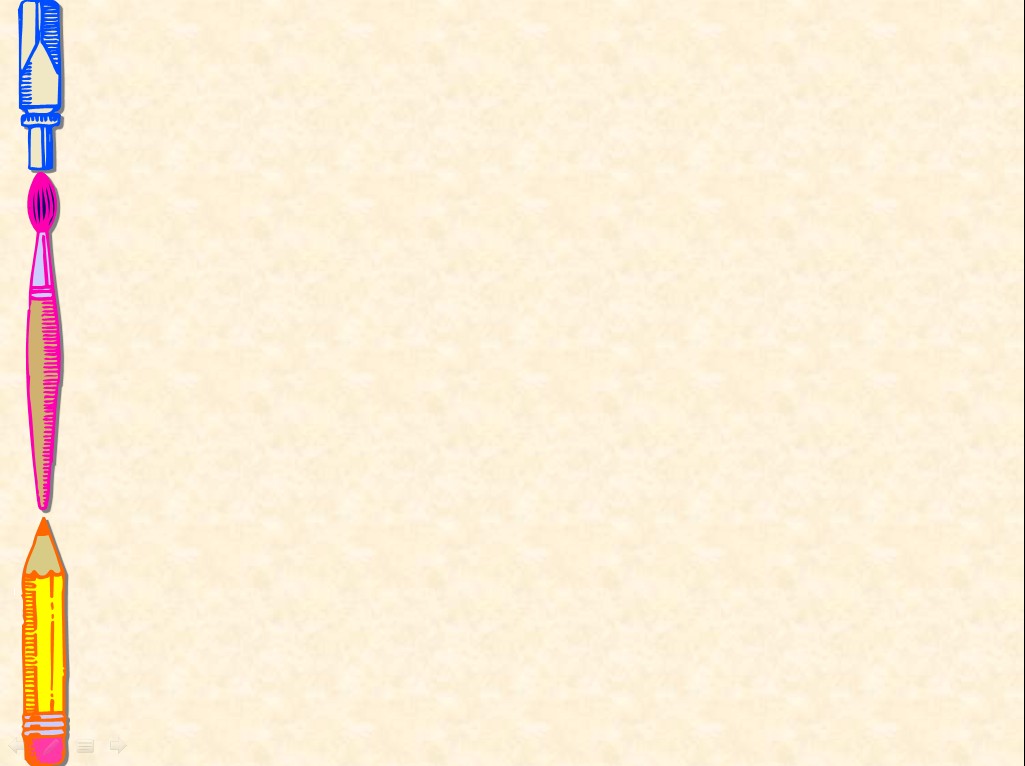 Что такое_____________________?
полезные ископаемые
Где____________?
находятся
Как____________?
добываются
Для чего__________________________?
люди используют в своей жизни
Какие________________________?
полезные ископаемые бывают
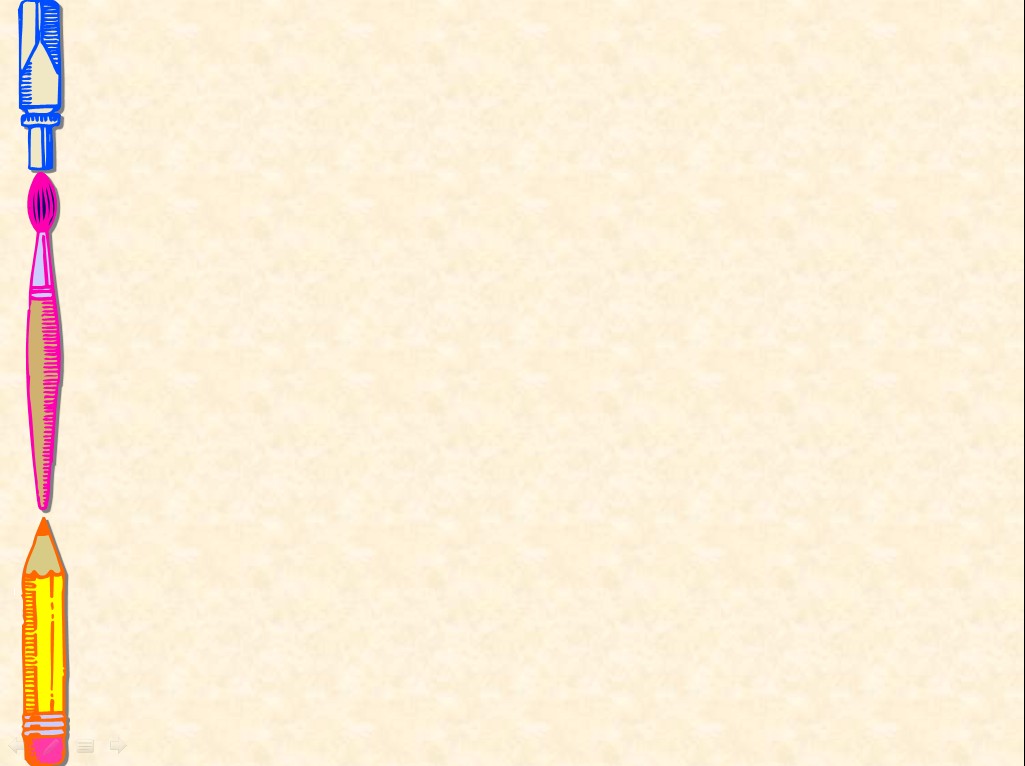 Что такое полезные ископаемые? Стр.46
Что такое месторождение? Стр.48
Как добывают полезные ископаемые?Стр.48
Для чего добывают полезные ископаемые?
Стр.47, 50
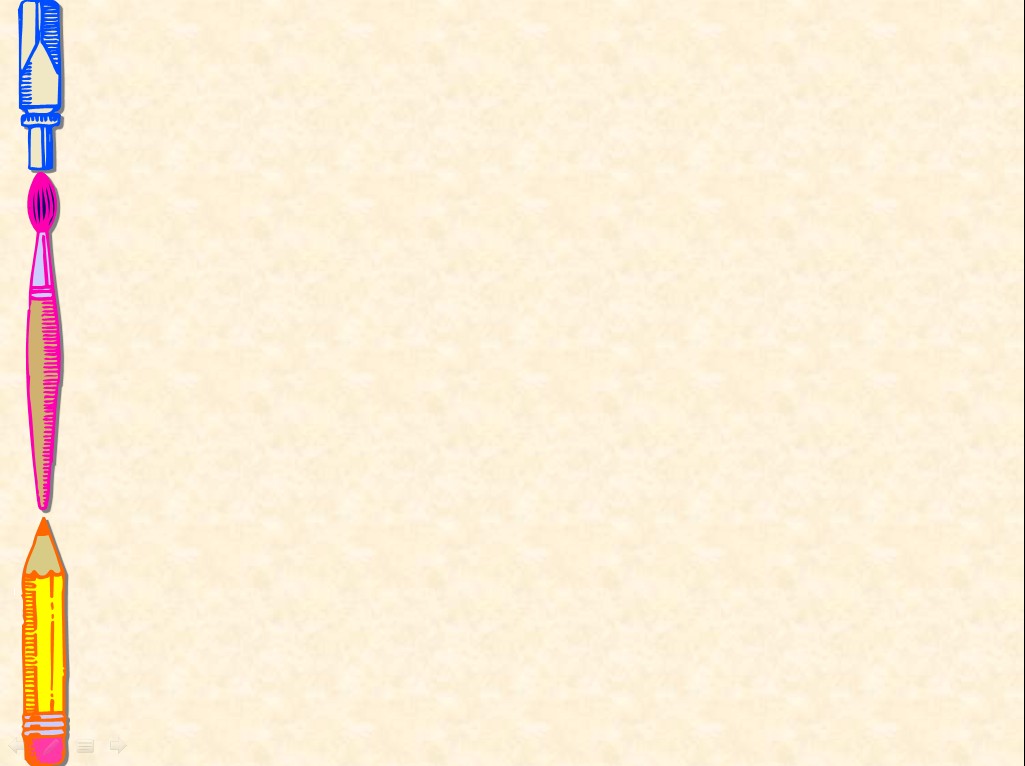 Что называют полезными ископаемыми?
Полезные ископаемые-
это богатства земных кладовых, которые добывают из недр Земли и её поверхности, и используют в хозяйстве
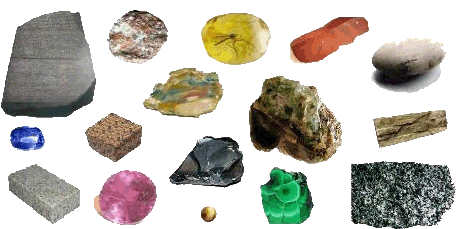 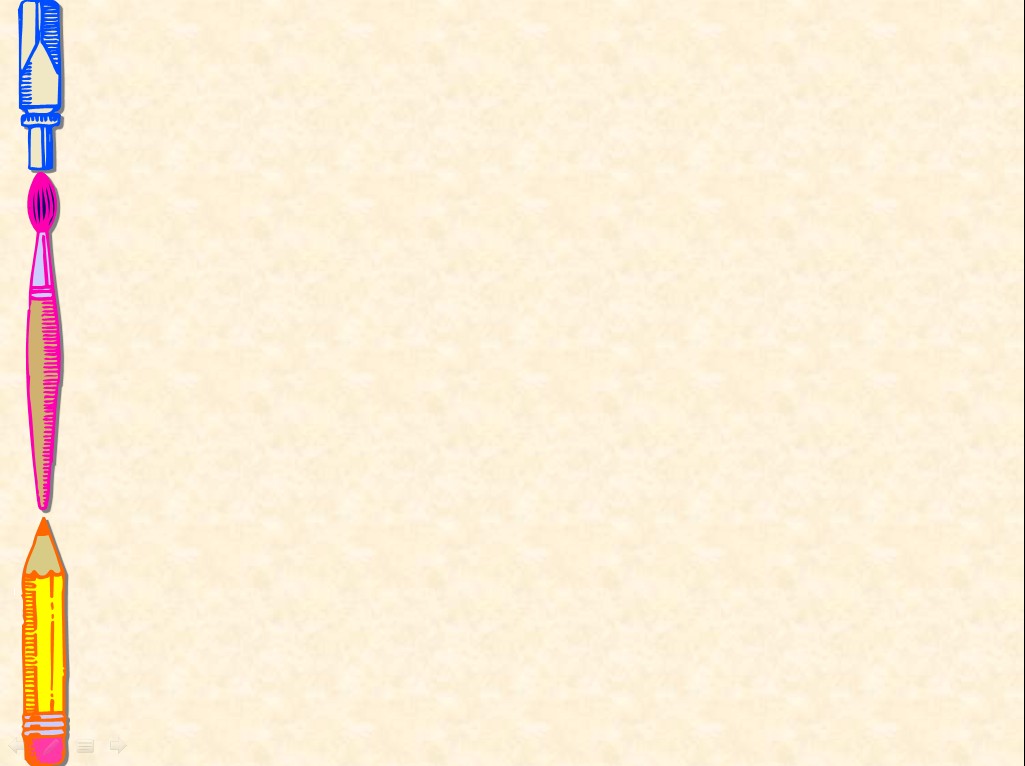 Что такое месторождение?
Места, где залегают полезные ископаемые называются – МЕСТОРОЖДЕНИЯМИ
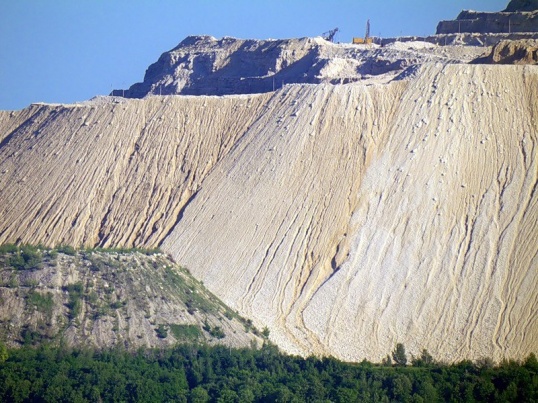 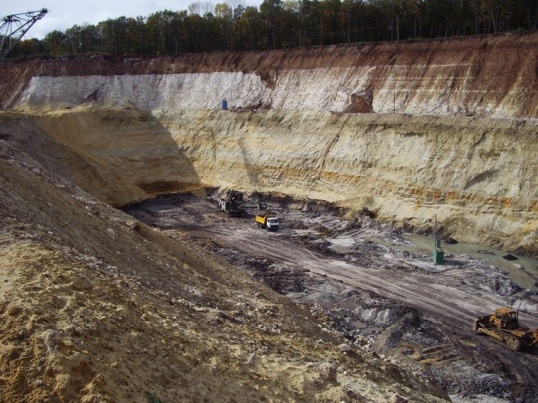 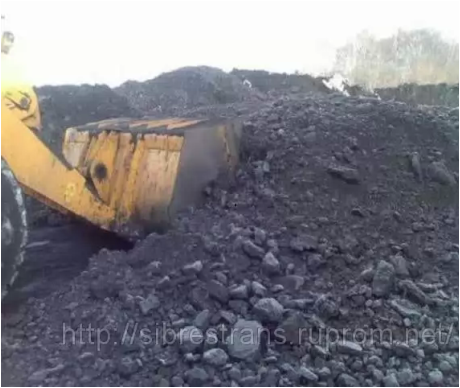 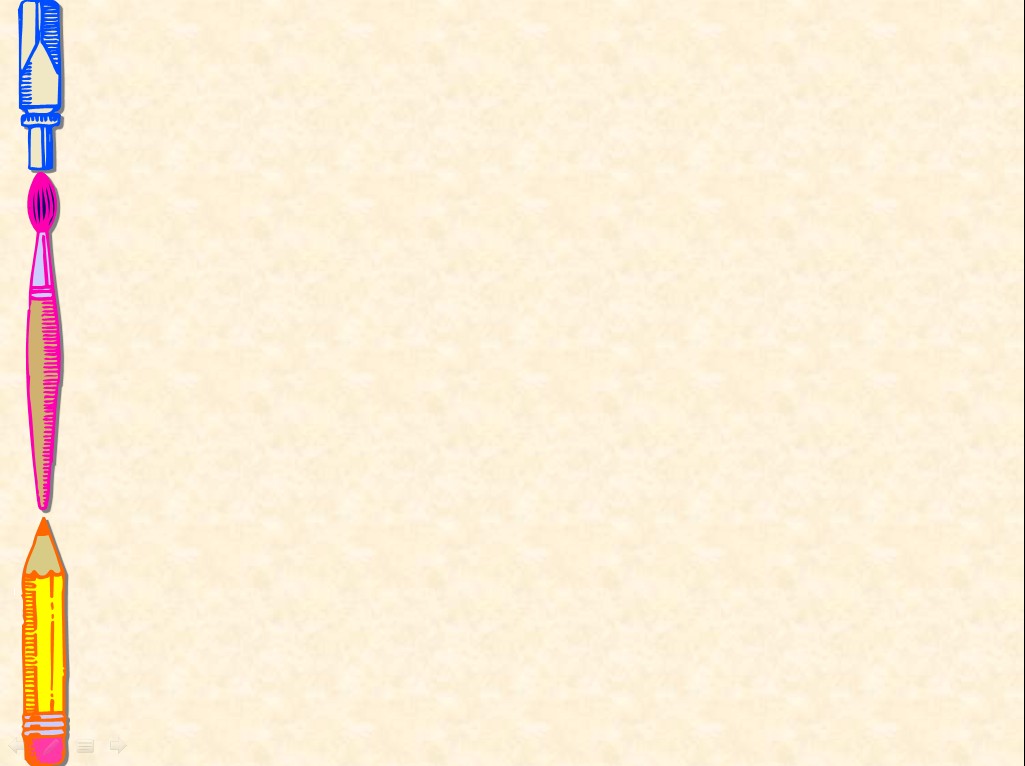 Как добывают полезные ископаемые?
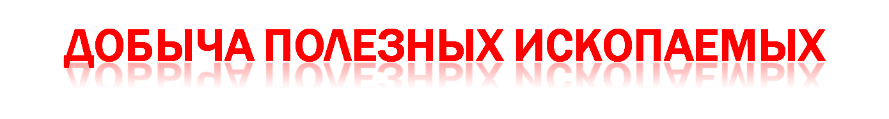 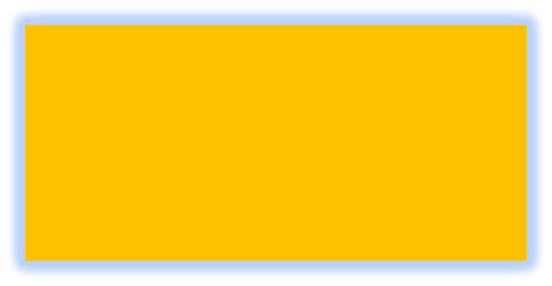 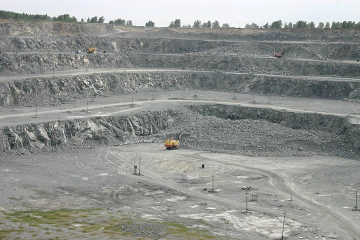 Существуют два способа добычи
 полезных ископаемых: 
 открытый 
 закрытый
Карьер
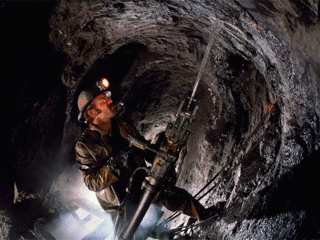 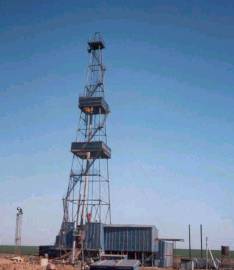 Буровая установка
Шахта
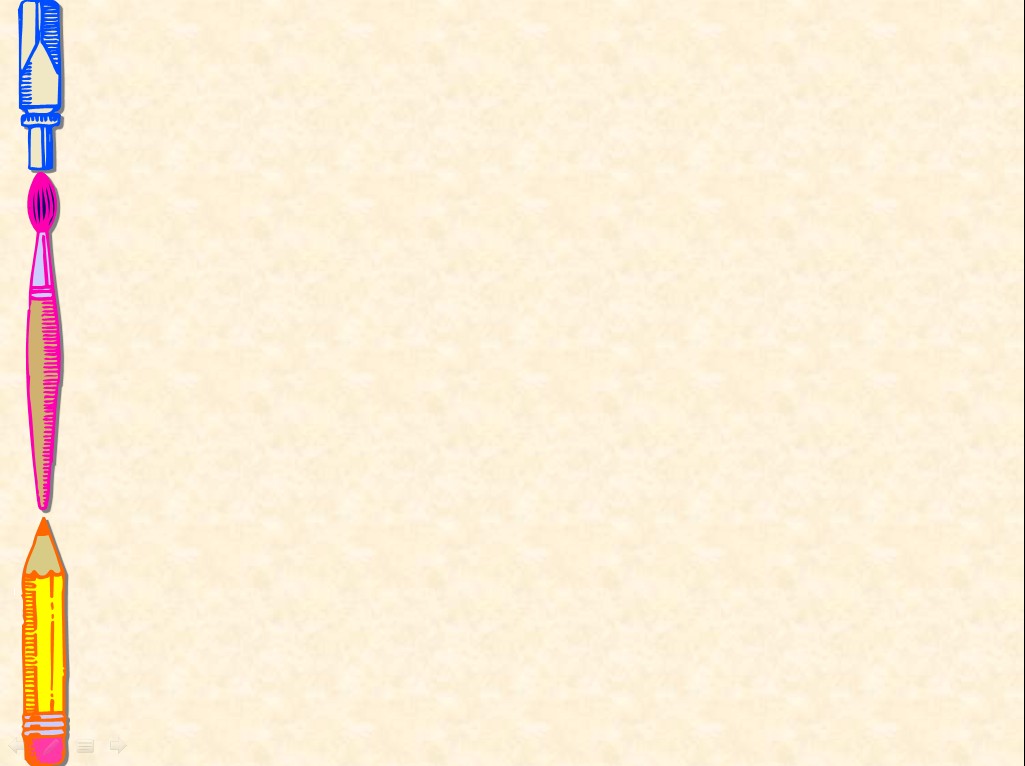 Для чего добывают полезные ископаемые?
Строительство                        (песок, гранит, глина, известняк) Топливо                       (каменный уголь,торф,нефть, газ)                 Металлургия                       (руда)
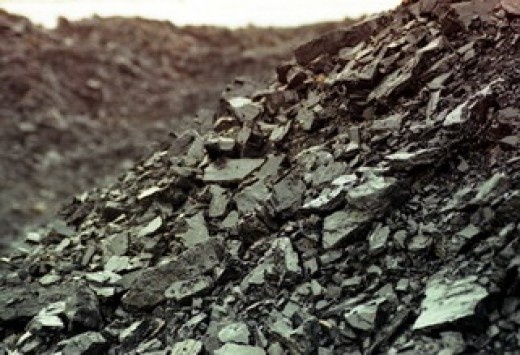 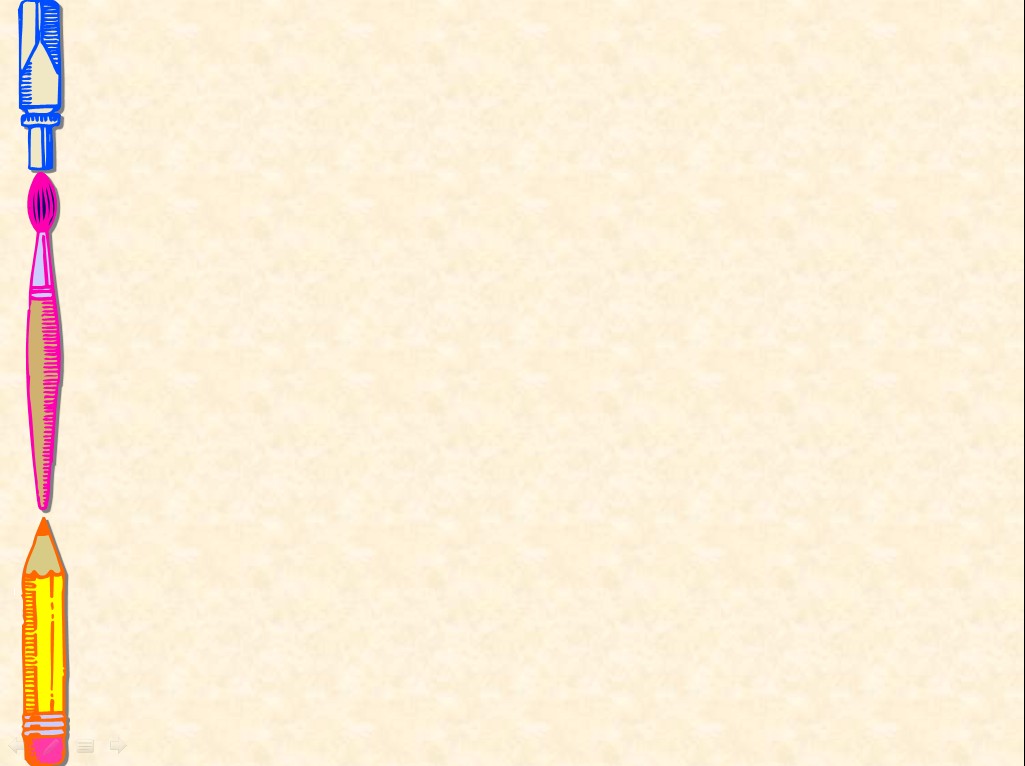 Что такое_____________________?
полезные ископаемые
Где____________?
находятся
Как____________?
добываются
Для чего__________________________?
люди используют в своей жизни
Какие________________________?
полезные ископаемые бывают
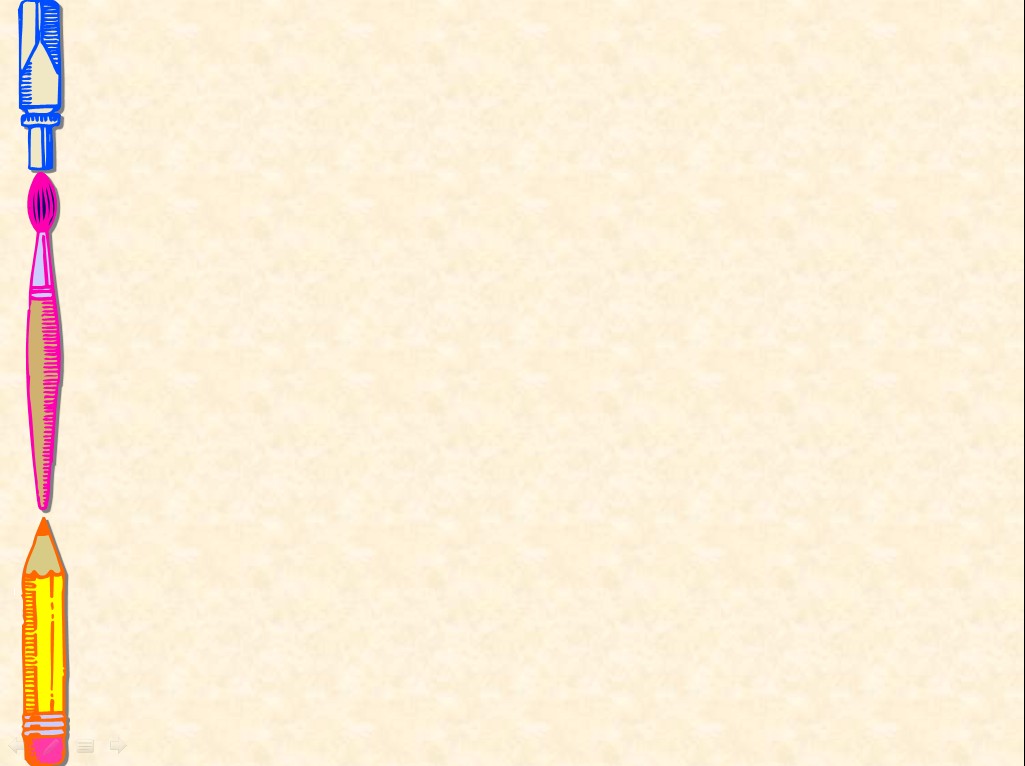 Как вы понимаете слова «полезные» и «ископаемые»?
полезные ископаемые
необходимые, 
нужные
доставать,
извлекать
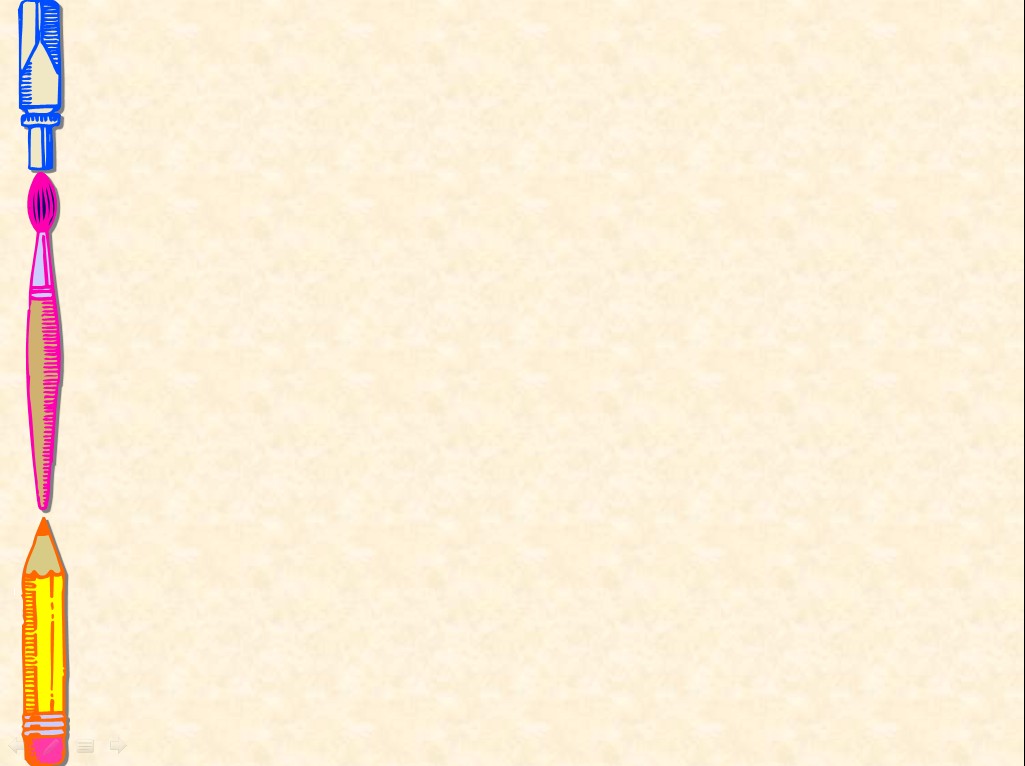 ВЫВОД:
Полезные ископаемые – бесценное богатство Земли
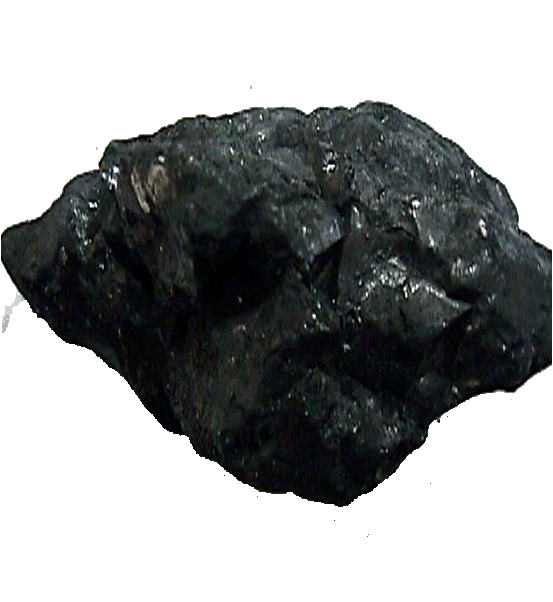 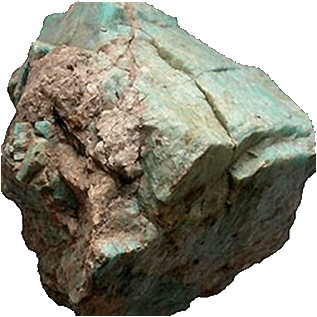 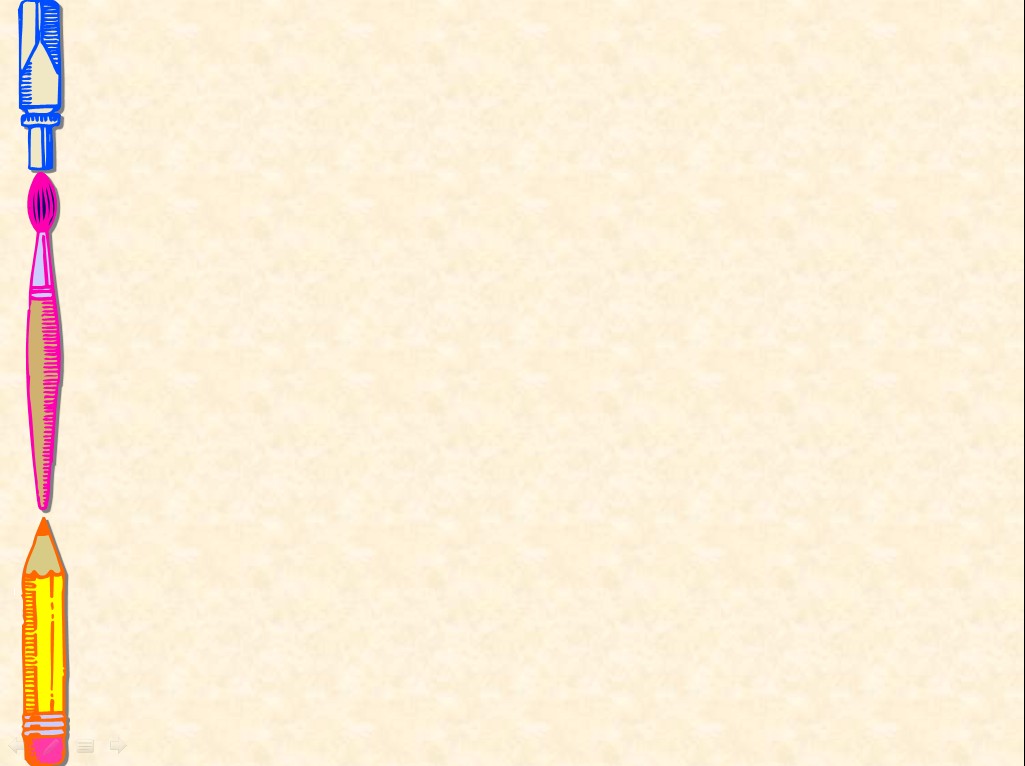 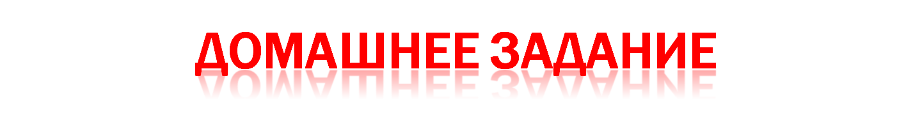 Подготовить сообщение об одном из полезных ископаемых Новосибирской области, раб.тетр. с 31, зад. 8
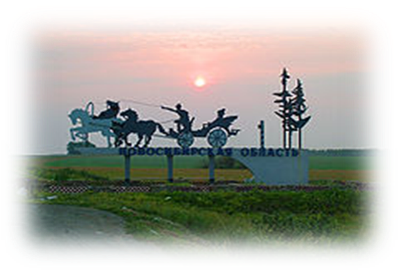 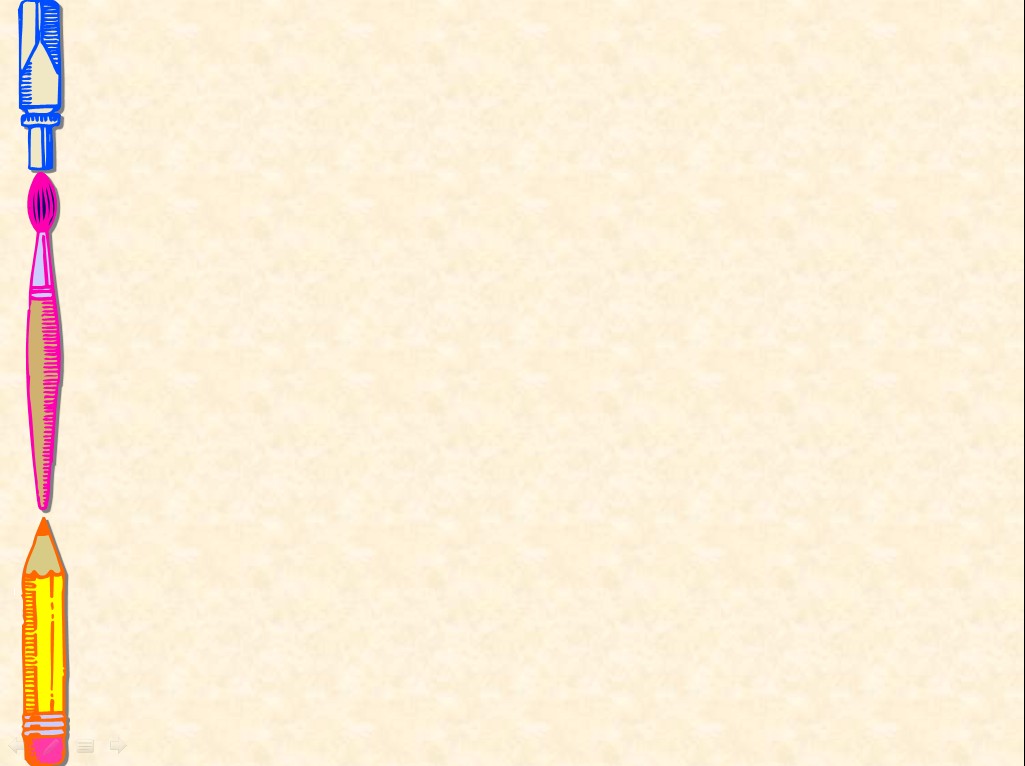 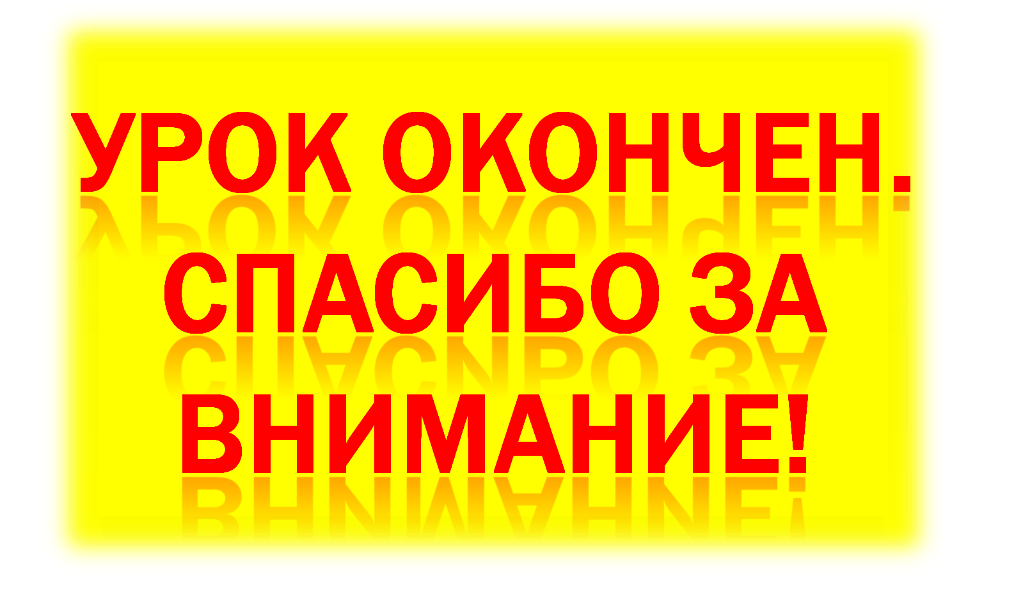